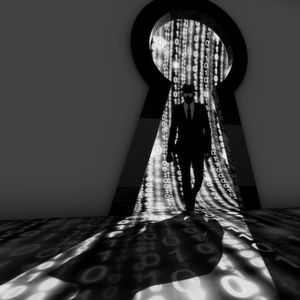 Penetration Testing
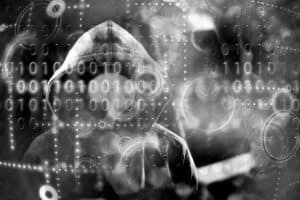 Agenda
Einleitung: Was ist Penetration Testing?
Warum ist Penetration Testing wichtig?
Arten von Penetration Testing
Phasen des Penetration Testing
Vorbereitung auf ein Penetration Testing
Durchführung eines Penetration Testing
Berichterstellung und Follow-up
Best Practices für Penetration Testing
Tools für Penetration Testing
Zusammenfassung und Ausblick
Agenda
2
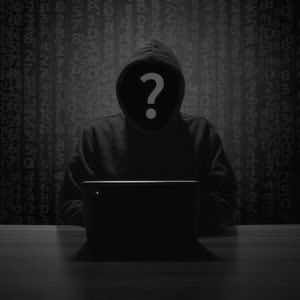 Vorstellung
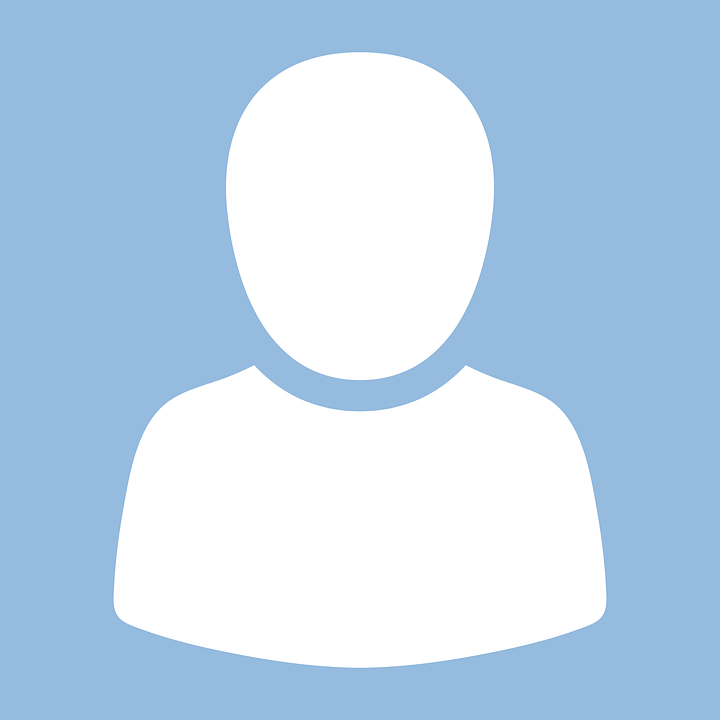 Name: Max Mustermann
Position: Angestellter Nr. 42
Infos: Hobbys, Leidenschaft, etc
3
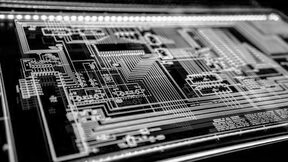 Einleitung
Definition von Penetration Testing
Warum ist Penetration Testing wichtig?
Einleitung
4
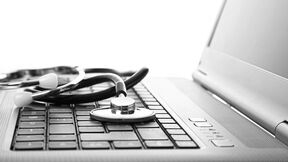 Warum ist Penetration Testing wichtig?
Identifikation von Schwachstellen
Schutz von vertraulichen Informationen
Erfüllung von Compliance-Anforderungen
Verbesserung der Sicherheit des Systems
Warum ist Penetration Testing wichtig?
5
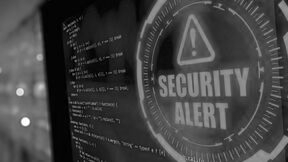 Arten von Penetration Testing
White Box Testing
Black Box Testing
Gray Box Testing
Arten von Penetration Testing
6
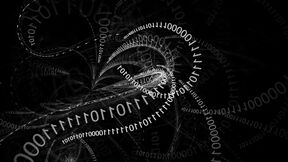 Phasen des Penetration Testing
Vorbereitungsphase
Informationsbeschaffung
Schwachstellenanalyse
Exploitation
Reporting
Phasen des Penetration Testing
7
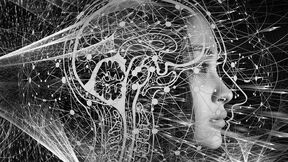 Vorbereitung auf ein Penetration Testing
Auswahl des Penetration-Testing-Teams
Festlegung des Umfangs des Penetration Testing
Genehmigung von Penetration Testing durch alle betroffenen Parteien
Vorbereitung auf ein Penetration Testing
8
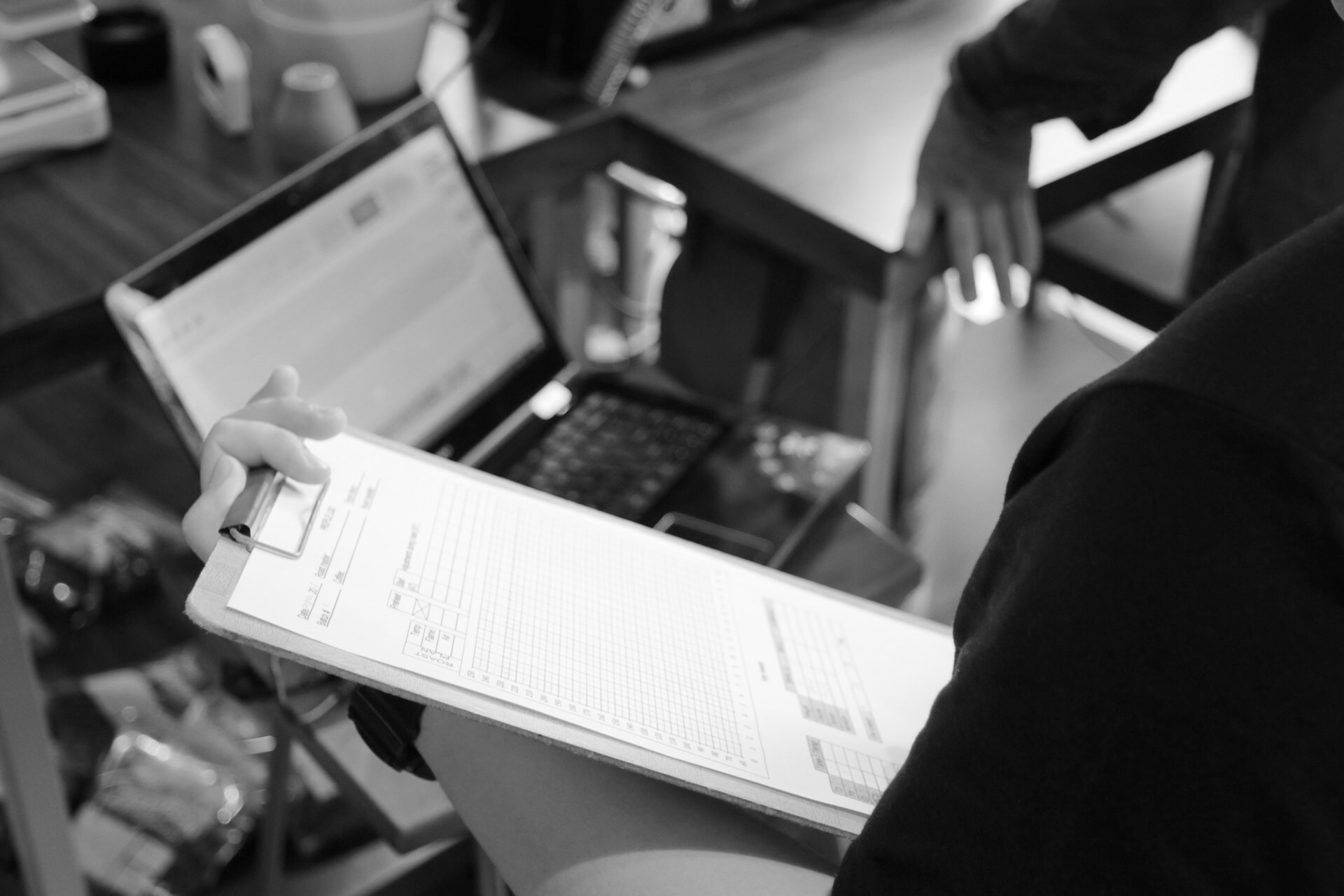 Durchführung eines Penetration Testing
Manuelle und automatisierte Tests
Social Engineering Tests
Denial-of-Service Tests
Durchführung eines Penetration Testing
9
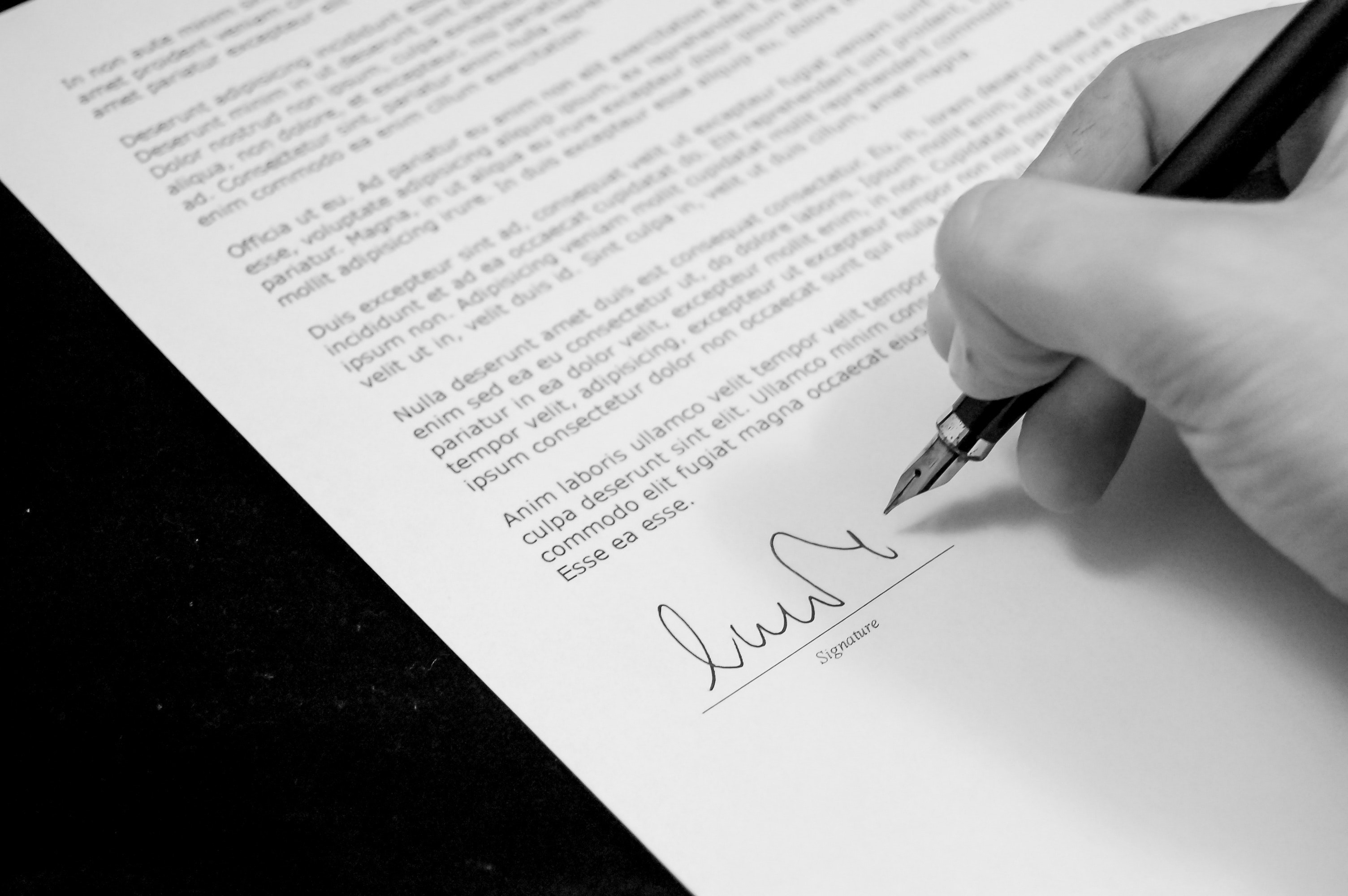 Berichterstellung und Follow-up
Präsentation des Penetration-Testing-Berichts
Maßnahmen zur Beseitigung von Schwachstellen
Follow-up-Tests
Berichterstellung und Follow-up
10
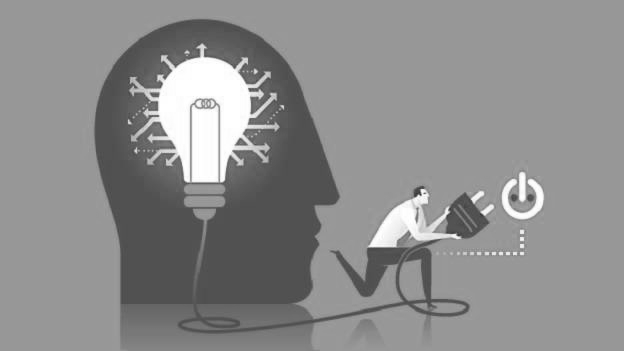 Best Practices für Penetration Testing
Klare Zielsetzung des Penetration Testing
Zusammenarbeit mit allen betroffenen Parteien
Regelmäßige Durchführung von Penetration Testing
Überprüfung der eigenen Prozesse
Best Practices für Penetration Testing
11
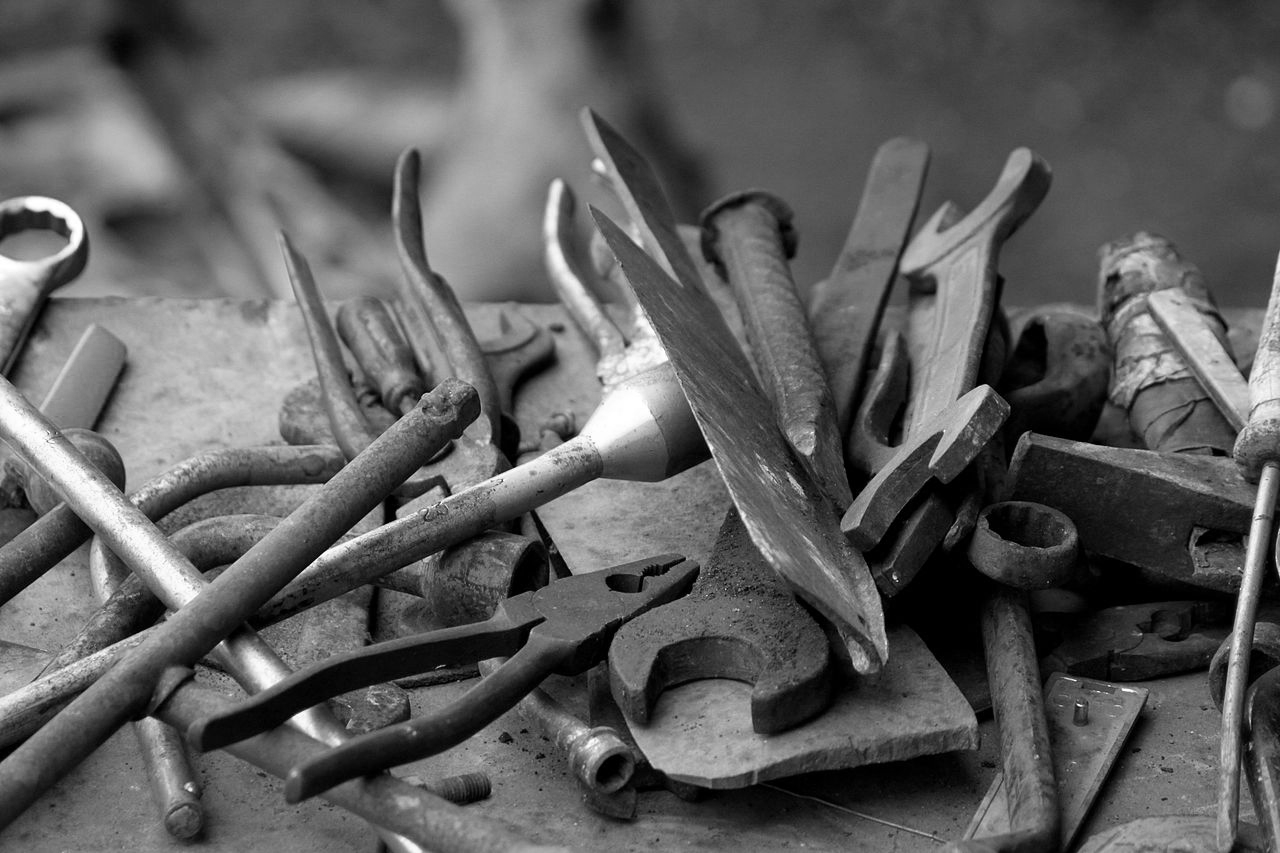 Tools für Penetration Testing
Nmap
Metasploit
Nessus
Burp Suite
Tools für Penetration Testing
12
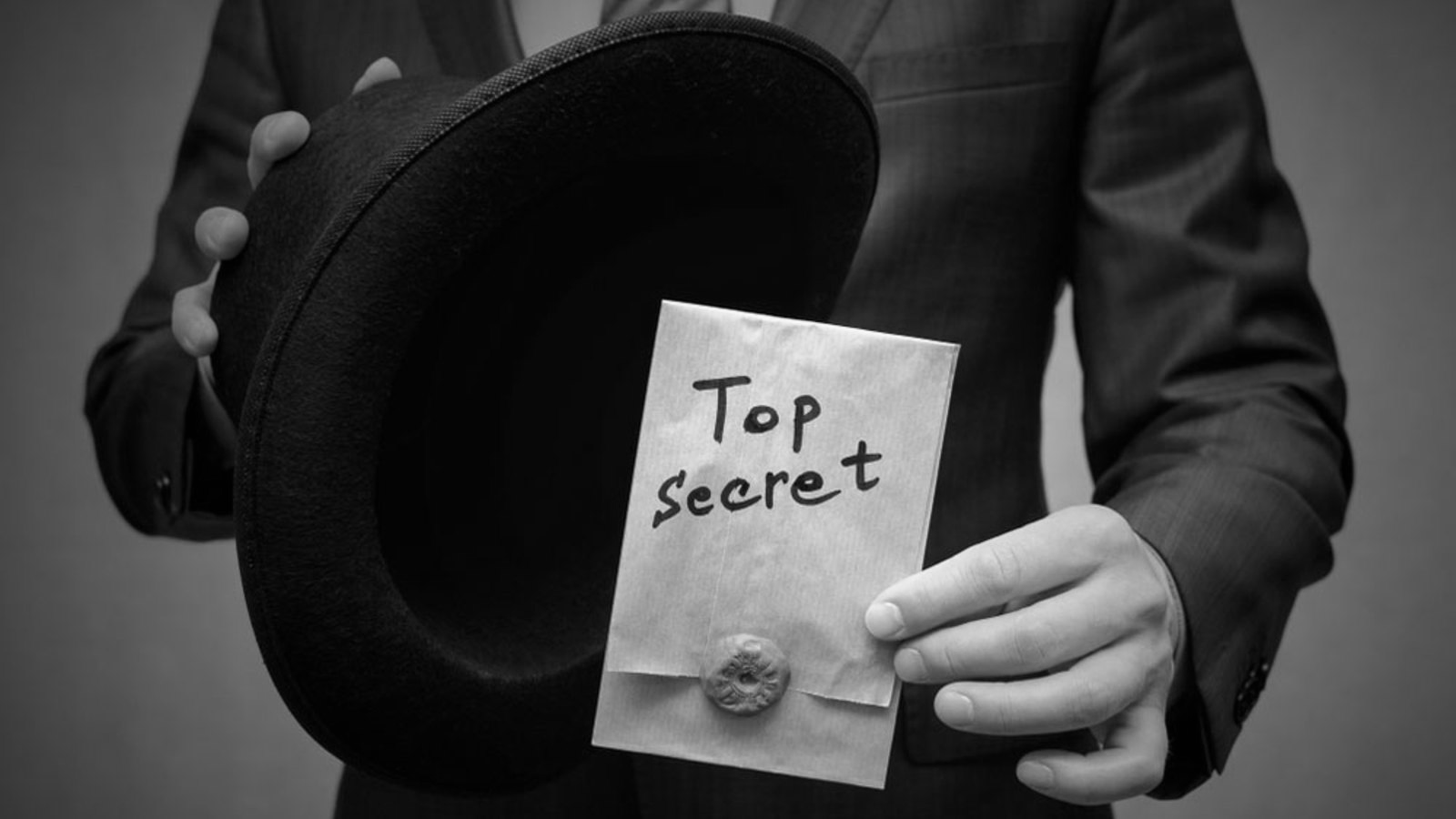 Zusammenfassung und Ausblick
Wichtigkeit von Penetration Testing
Zusammenfassung der Phasen und Best Practices
Empfehlungen für Unternehmen und Privatanwender
Ausblick auf zukünftige Entwicklungen in Penetration Testing
Zusammenfassung und Ausblick
13
DANKESCHÖN FÜR DIE AUFMERKSAMKEIT
Zusammenfassung der wichtigsten Punkte der Präsentation

Möglichkeit zur Kontaktaufnahme 
E-Mail-Adresse: max.mustermann@muster.com
Webseite: https://www.muserwebseite.com
Telefonnummer: +43 664 12 23 234
14